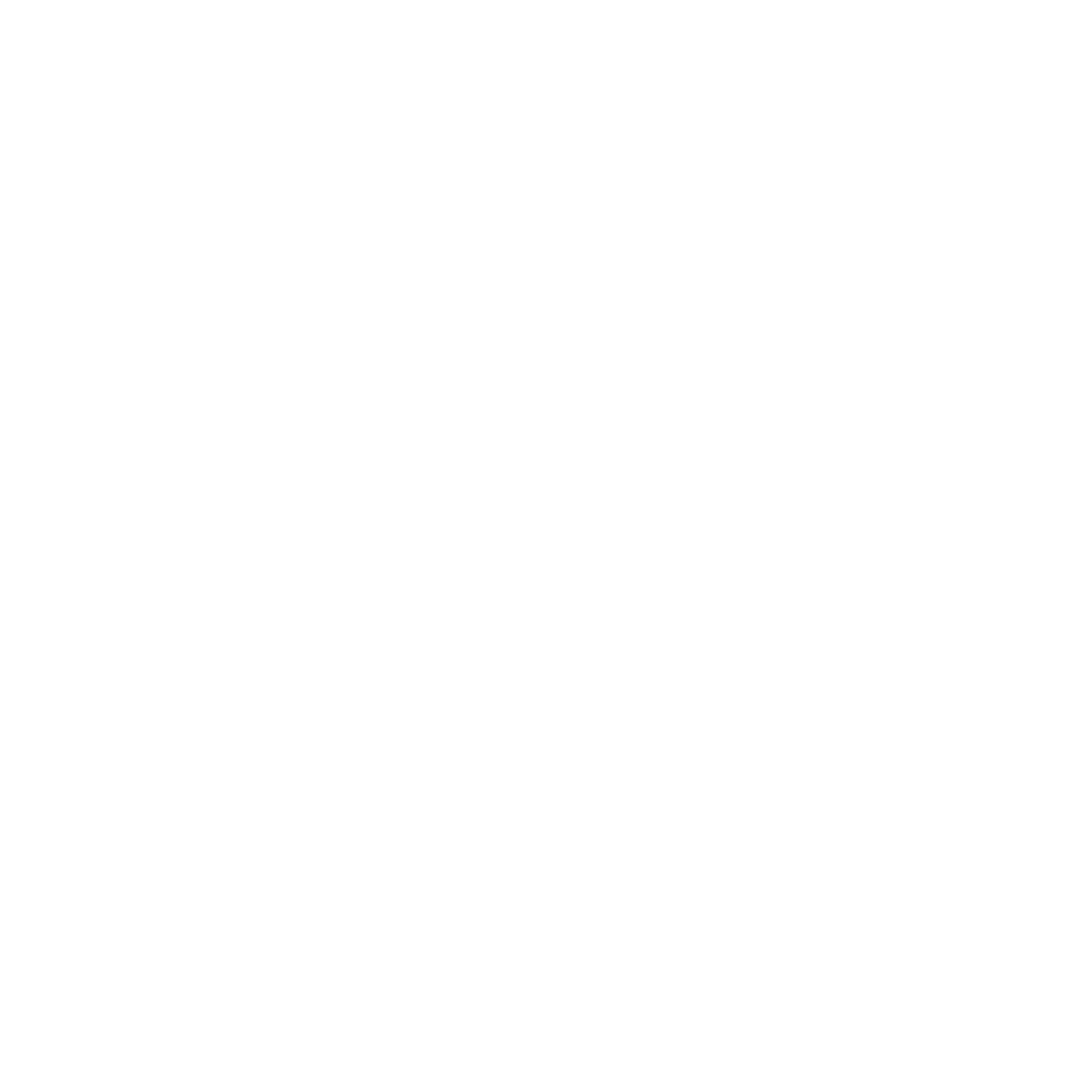 AASBO Meeting Update
ADE School Finance
5/10/2023
[Speaker Notes: This is a title page – please do not use for bulleted content]
Agenda
FY 2023 Updates
Payment Updates
Statewide Recalculation
Vehicle Inventory Report

FY 2024 Updates
FY 2024 Payment Schedule
New Budget System
ADE SCHOOL FINANCE
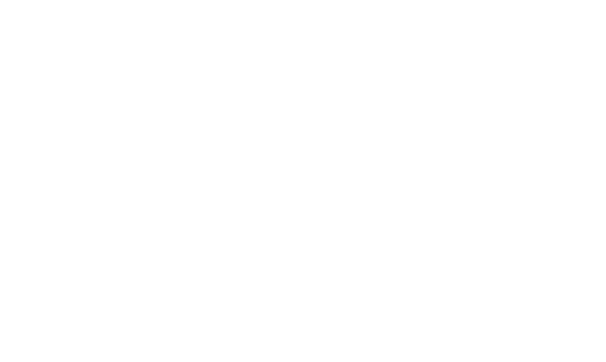 SECTION 1
FY 2023 Updates
3
[Speaker Notes: This is a title page – please do not use for bulleted content]
FRPL Group B Weight
Funding for the new FRPL Group B weight has been calculated manually for FY 2023.

Initial adjustment amounts and corresponding calculations have been published on the School Finance website (3/13 Hot Topic).

Adjustment amounts were based on Average Daily Membership (ADM) from 1/15/2023 and student need data from early March
Amounts will be updated at the end of the year to reflect final student data.
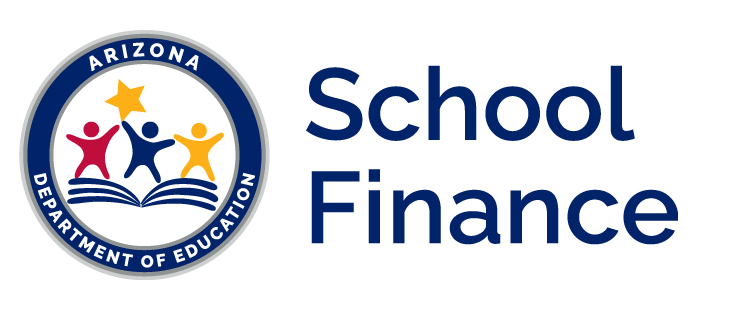 FRPL Group B Weight
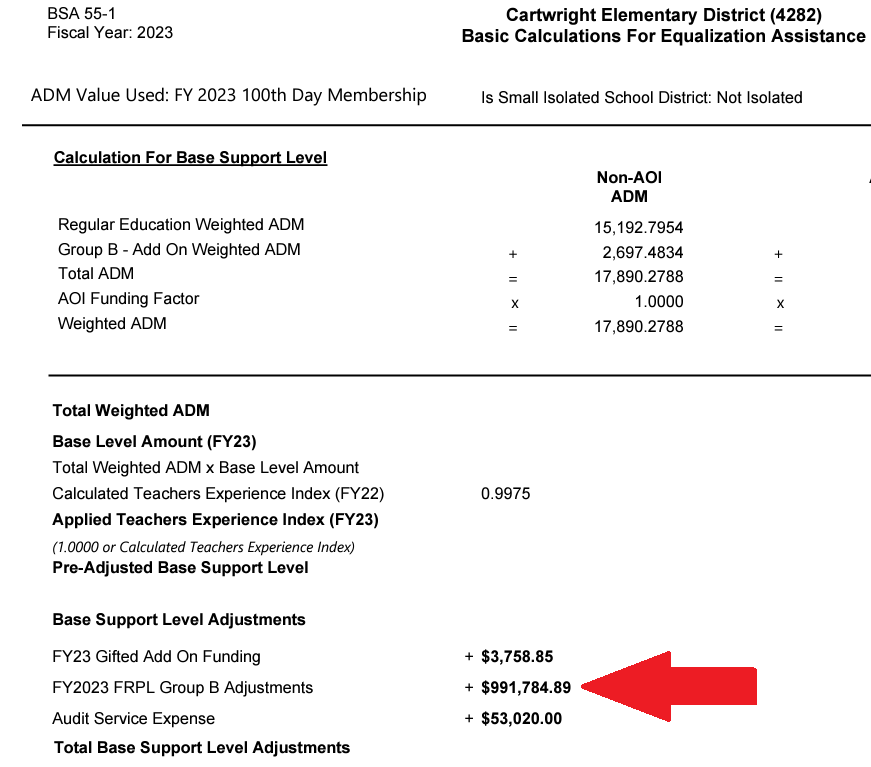 Funding appears as an adjustment to the Base Support Level in the BSA55 report
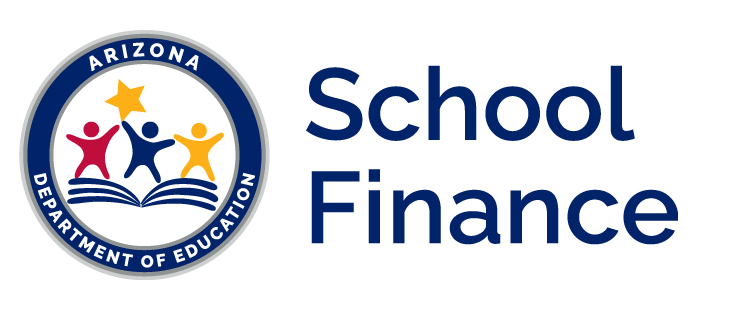 FRPL Group B Weight
The adjustment calculation is detailed in the Excel file attached to the Hot Topic
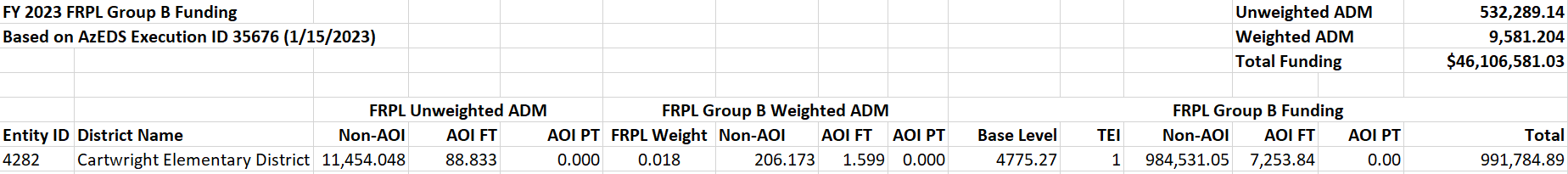 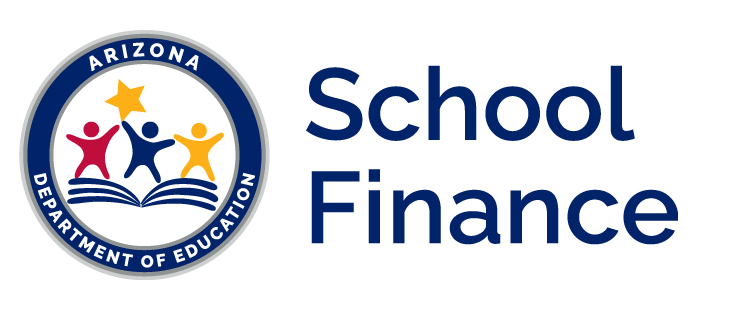 Prop 123 Add-on Payment
The second half of the $75 million additional funding provided by Proposition 123 will be distributed this week.

Allocated based on the same ADM used for the April Classroom Site Fund payment
Results-Based Funding
The final 40% of Results-Based Funding awards will be paid next week.

Award amounts will be updated to reflect any changes in Average Daily Membership but awarded schools will not change.
Instructional Improvement Fund
The final Instructional Improvement Fund payment will be made at the end of June

We expect to return to two payments per year in FY 2024
FY 2023 Statewide Recalculation
The final student data capture for FY 2023 will be on 7/15

The final payment calculation for FY 2023 will be completed in late July

Any FY 2023 overpayments or underpayments from statewide recalculation will be applied as adjustments to FY 2024 payments.
Vehicle Inventory Report
It is now possible to submit vehicle inventory data and the submission window will close on 7/15/2023

Vehicle inventory data must be submitted in order for FY 2024 Transportation Support Level to be calculated properly

Please review the instructions attached to the Hot Topic published on 5/1 for more information
ADE SCHOOL FINANCE
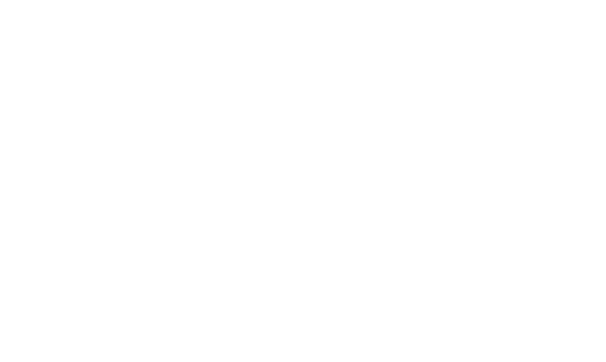 SECTION 2
FY 2024 Updates
12
[Speaker Notes: This is a title page – please do not use for bulleted content]
FY 2024 Payment Schedule
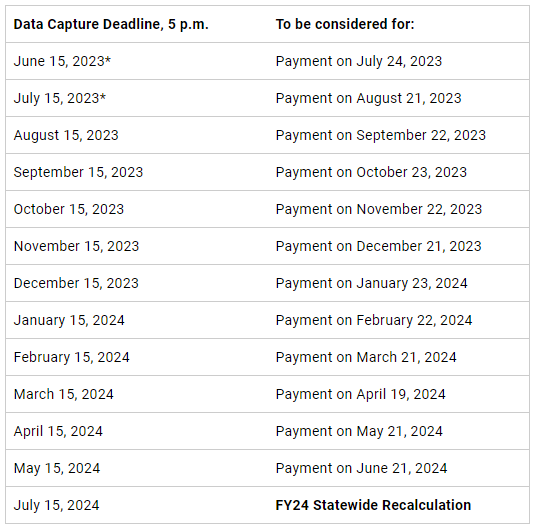 New Budget System
School Finance will begin using a new system to accept budget and financial report file submissions in FY 2024

The new system will replace Common Logon for everything accept retrieving prior-year files

The new system is scheduled to be available beginning on 6/15 to accept file submissions
New Budget System
It is a good idea to verify that the assigned entity administrator in ADEConnect is correct.

Access to the new system will need to be granted by the assigned ADE Connect entity administrator after the system is live. 

The 4/18 Hot Topic on our website explains how to identify your entity administrator and how to grant permission to access the new system
New Budget System
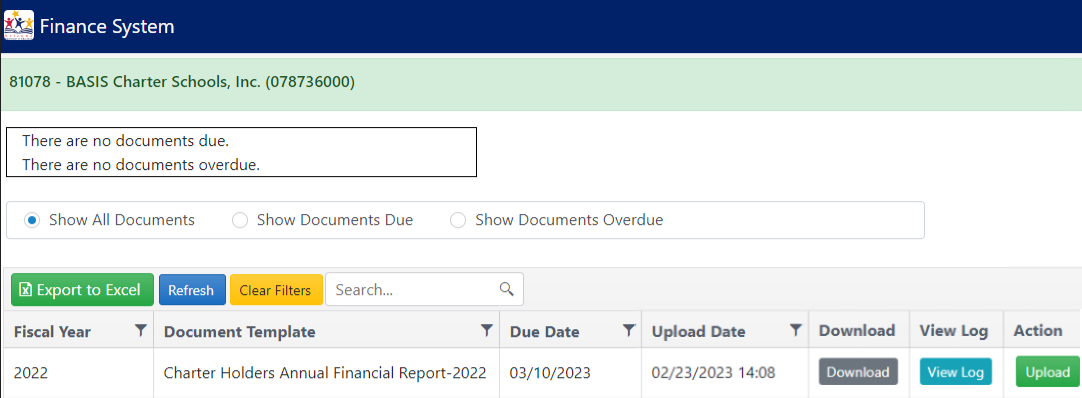 New School Finance DAS
Please welcome Tim McCain as the new Deputy Associate Superintendent for School Finance

Tim joined School Finance as a Budget Analyst and was most recently the Director of Operations Support
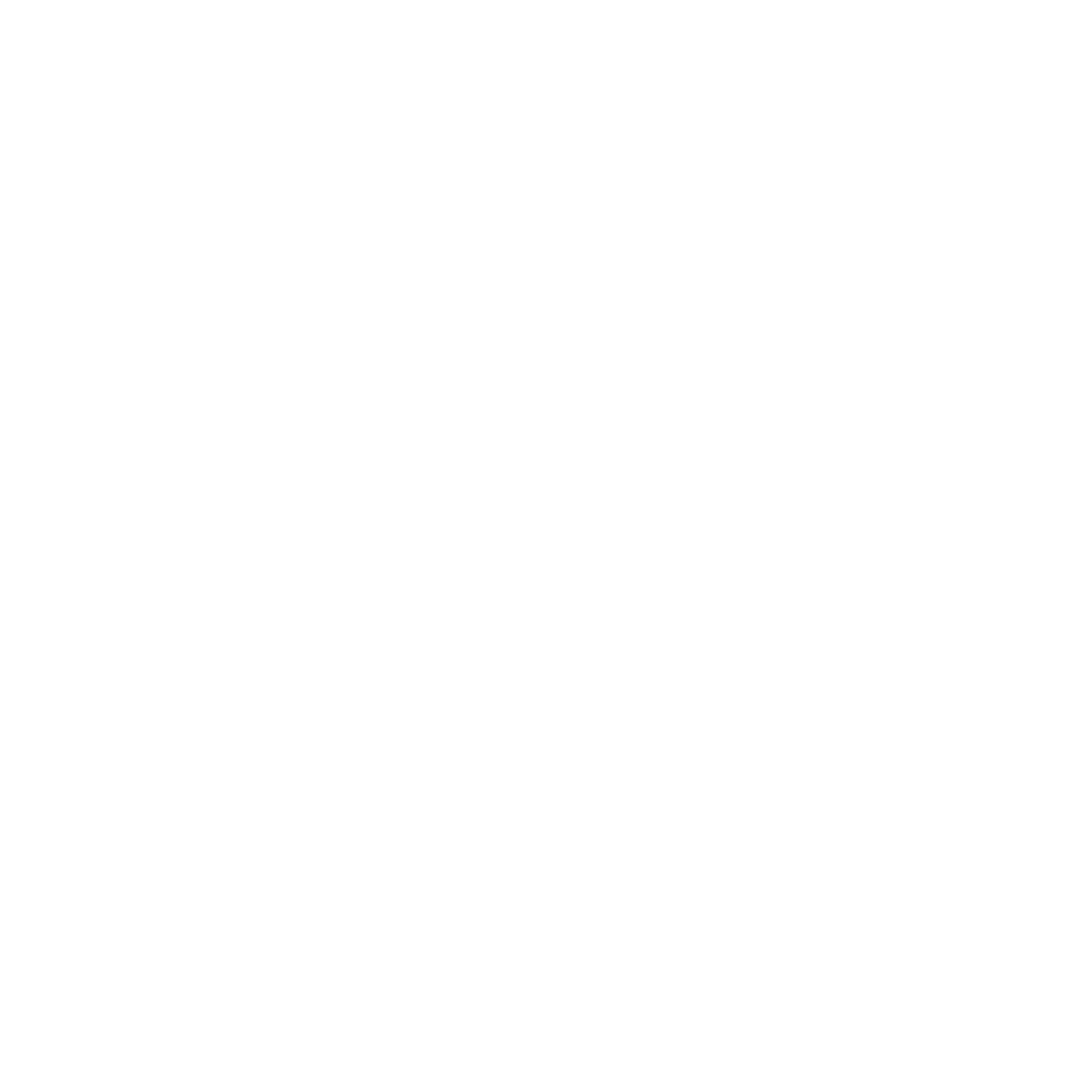 Thank You
Charlie Martin, Deputy Associate SuperintendentCharlie.Martin@AZED.gov(602) 542-8026
[Speaker Notes: This is a title page – please do not use for bulleted content]